Nine months in:update on the NDIS Barwon Trial
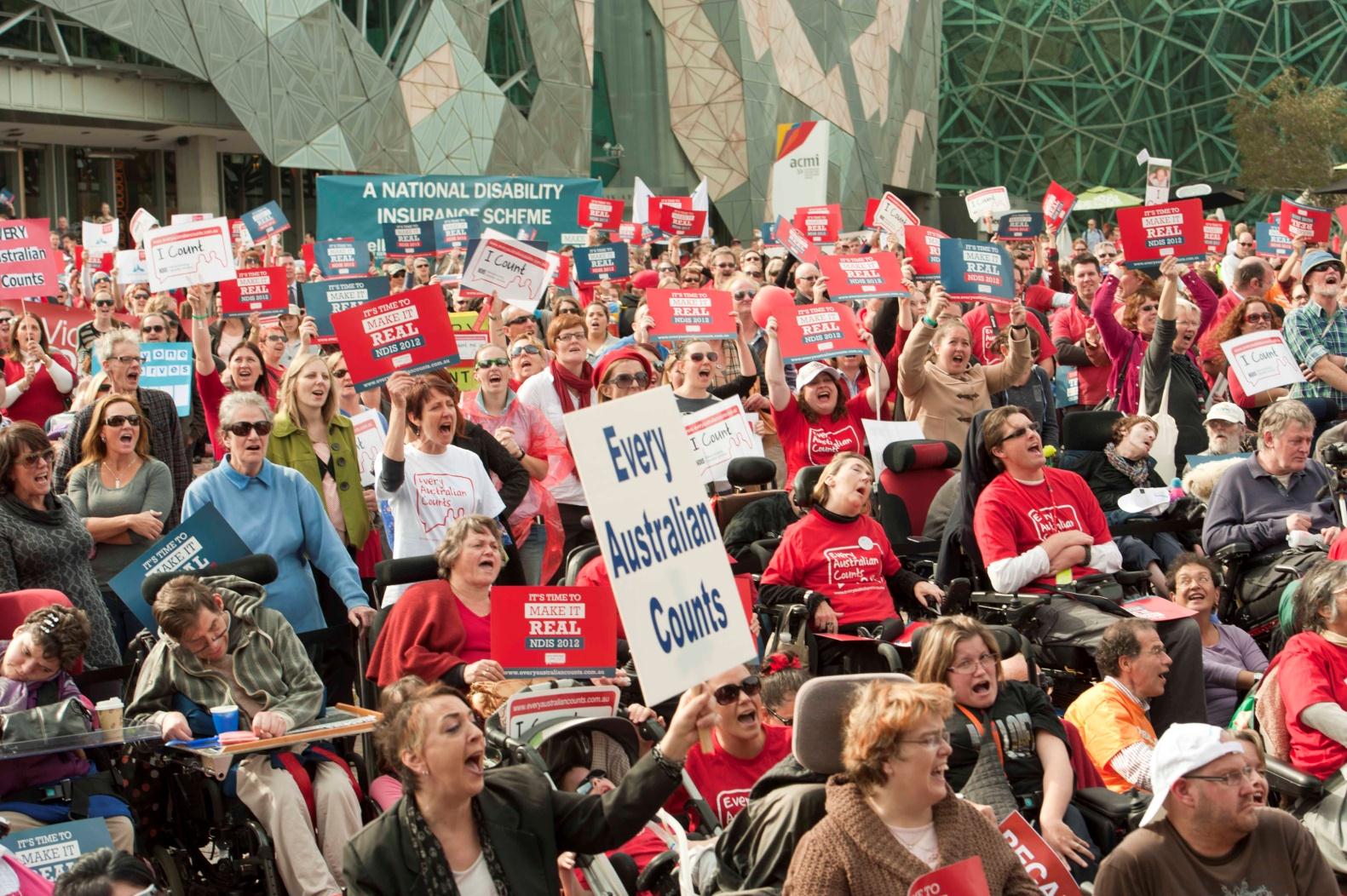 NDIS basics
Taxpayer funded insurance to cover costs of care and support for people with serious and permanent disabilities. 

Nationally consistent system of support for about 460,000 Australians.

Focus on individualised support to provide more choice and control and a lifetime approach to a person’s needs.

Focus on early intervention to minimise negative impacts of disability on individuals, families and carers.
A paradigm shift for disability
$22bn per year when fully operational by 2019 – about triple the existing national disability budget per year.  

Rising from approx. $1.6 b in Victoria to approx. $5.1b from 2019 

Over 100,000 people will benefit from NDIS – about double currently getting some level of support.

a paradigm shift for people with disabilities and service providers
Nine months in – early observations
Transition of participants progressing; DSR and ECIA waitlists gone; now transitioning SSA residents
Anecdotal evidence of people getting good, comprehensive packages
NDIA reports high levels  of satisfaction with assessment & planning
Signs of a new market emerging, with growth & diversification of disability sector already underway in Geelong. Over 380 service providers registered in Barwon
Nine months in – early observations
Quality of plans and the understanding of what is reasonable and necessary is evolving

Some delays with development of plans
As at December, 2,500 participants had completed plans and 600 underway = approx. 71% of target reached under bilateral agreements.

Average package costing more than predicted, but coming down

Most families are choosing the Agency to manage the funds & many participants staying with existing service providers
Nine months in – early observations
Challenging time for all involved: participants; NDIA; and service providers

Backdrop of very high expectations and bilateral targets

Recognition that many participants and families  need support with the new processes; this is beginning to come through now

NDIA: recent Review highlighted that Scheme launched whilst still being built, with poor IT and other systems, range of stresses impacting on the Agency
Nine months in – early observations
Services facing challenges on many fronts:
Planning – need to ensure service providers who will have expertise and knowledge can add value to the process.  

Pricing -  widespread concern about inadequacy of some NDIA prices eg. one-to-one supports 

Clunky NDIA IT and administrative processes – very time consuming & frustrating for providers
Nine months in – early observations
Some issues with transitioning DHS funded programs provided ‘in kind’: eg SSA, volunteers, facility based respite.

Concern over some ‘block funded’ programs that may not fit in insurance model. eg: Volunteer co-ordination, info provision etc.
Nine months in – early observations
NDIA looking beyond transition phase to ‘Business As Usual’ phase

Increased recognition of the expertise and value of service providers

Services beginning to reshape organisational structures & service models

Services beginning to respond to demands for more flexible workforce
Key messages
This change results inevitably in a level of disruption despite an organisation’s preparations and this will need good leadership and communication

Providers need to work through how the change  will affect the whole of an organisation—not just the relationship between people with disability and support workers. 
Clear and detailed information, education and training at all levels (as well to individuals and families) is important and should be delivered regularly
Key messages
A sophisticated understanding of organisational cost drivers and awareness of opportunities to streamline/adjust processes
Management need to develop capacity to be flexible about the timing and types of services on offer, how to unbundle current service models and re-bundle clusters of supports

Employers will need to have strong understanding of how to engage with a growing and flexible workforce
Thank You